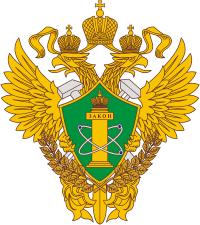 РостехнадзорПравоприменительная практика Отдела инспекций ЯРБ на Курской АЭС Северо-Европейского МТУ по надзору за ЯРБ Ростехнадзораза 9 месяцев 2022 года
Докладчик:
Начальник отдела
Кудрявцев Михаил Васильевич

октябрь 2022г.
г. Курчатов29 ноября 2012 г.
Содержание
1. Сравнительный анализ надзорной деятельности отдела инспекций ЯРБ на Курской АЭС Северо-Европейского МТУ по надзору за ЯРБ Ростехнадзора за 9 месяцев 2020, 2021 и 2022 годов.
2. Основные результаты правоприменительной практики отдела инспекций ЯРБ на Курской АЭС Северо-Европейского МТУ по надзору за ЯРБ Ростехнадзора за 9 месяцев 2022 года. Применённые санкции (административные наказания, представления, предписания). Профилактика правонарушений. 
3. Типовые нарушения, выявляемые в ходе проведения контрольно-надзорных мероприятий в рамках постоянного государственного надзора.
4. Сравнительный анализ правоприменительной практики отдела инспекций ЯРБ на Курской АЭС Северо-Европейского МТУ по надзору за ЯРБ Ростехнадзора 2020, 2021 и 9 месяцев 2022 годов. 
5. Актуальные  вопросы.
2
Кудрявцев Михаил Васильевич
Сравнительный анализ надзорной деятельности отдела инспекций ЯРБ на Курской АЭС Северо-Европейского МТУ по надзору за ЯРБ Ростехнадзора за 9 месяцев 2020, 2021 и 2022 годов
3
Кудрявцев Михаил 
Васильевич
Основные результаты правоприменительной практики отдела инспекций ЯРБ на Курской АЭС Северо-Европейского МТУ по надзору за ЯРБ Ростехнадзора за 9 месяцев 2022 года.
Кудрявцев Михаил 
Васильевич
4
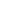 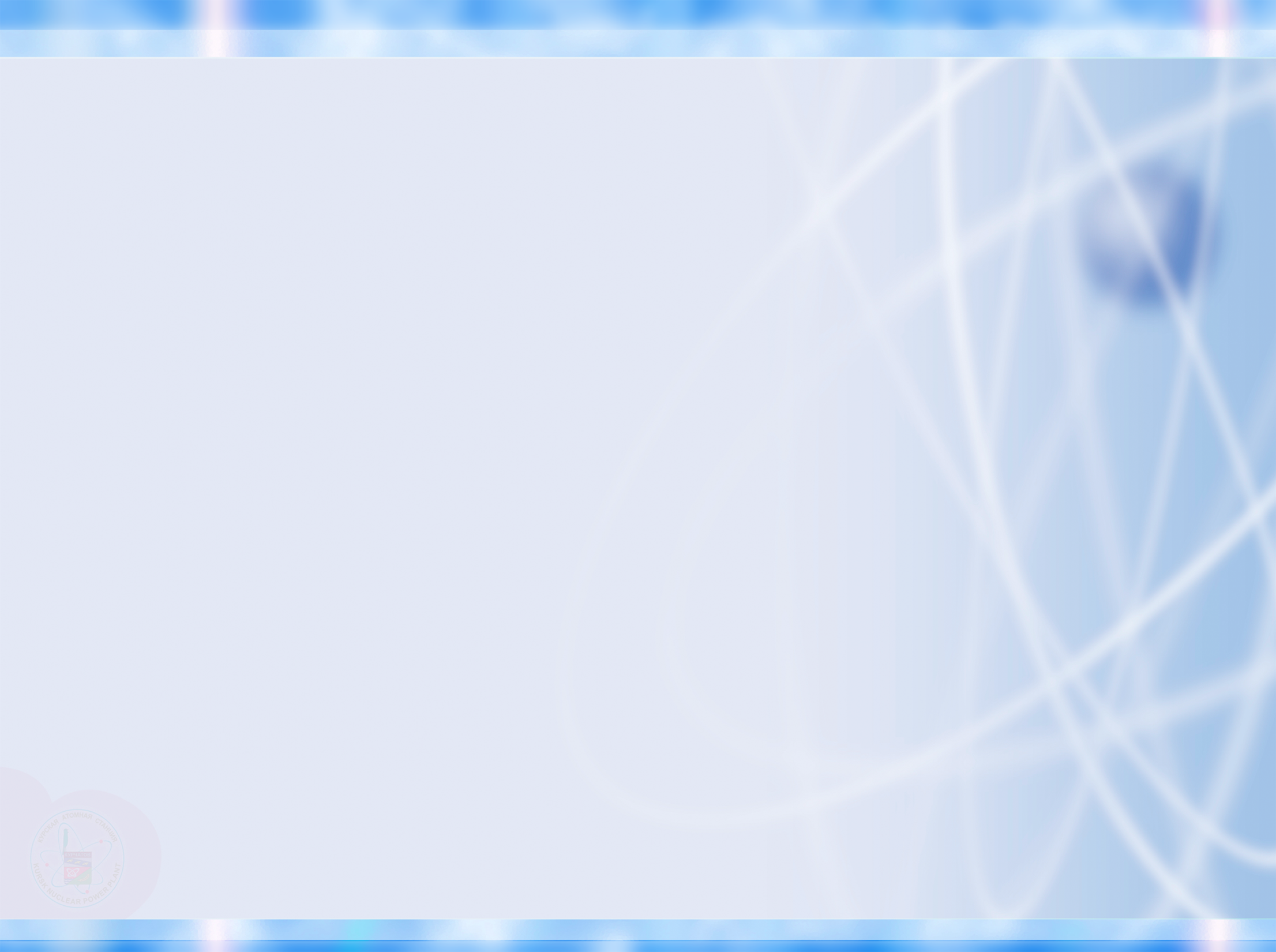 Типовые нарушения, выявляемые в ходе проведения контрольно-надзорных мероприятий в рамках постоянного государственного надзора
п. 1.2.21. У всех работников и организаций, связанных с размещением, сооружением, эксплуатацией и выводом из эксплуатации АС, проектированием, конструированием и изготовлением их систем и элементов, должна формироваться и поддерживаться культура безопасности («Общие положения обеспечения безопасности атомных станций». НП-001-15). 

п. 265. Ремонтные работы должны проводиться в соответствии с документацией, регламентирующей содержание и порядок выполнения технологических и контрольных операций, а также с оформлением отчетной документации («ПРАВИЛА УСТРОЙСТВА И БЕЗОПАСНОЙ ЭКСПЛУАТАЦИИ ОБОРУДОВАНИЯ И ТРУБОПРОВОДОВ АТОМНЫХ ЭНЕРГЕТИЧЕСКИХ УСТАНОВОК». 
       НП-089-15).  

п. 4.2.  Эксплуатация блока АС должна проводиться в соответствии с инструкциями по эксплуатации, разработанными администрацией АС ... («ПРАВИЛА ЯДЕРНОЙ БЕЗОПАСНОСТИ РЕАКТОРНЫХ УСТАНОВОК АТОМНЫХ СТАНЦИЙ». НП-082-07). 
 
п. 3.2.1.1. Оперативное сообщение о нарушении в работе АС должно передаваться в течение 1 ч после выявления нарушения ... («ПОЛОЖЕНИЕ О ПОРЯДКЕ РАССЛЕДОВАНИЯ И УЧЕТА НАРУШЕНИЙ В РАБОТЕ АТОМНЫХ СТАНЦИЙ». НП-004-08).
Кудрявцев Михаил 
Васильевич
5
Сравнительный анализ правоприменительной практики отдела инспекций ЯРБ на Курской АЭС Северо-Европейского МТУ по надзору за ЯРБ Ростехнадзора за 2020, 2021 и 9 месяцев 2022 годов.
6
Кудрявцев Михаил 
Васильевич
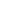 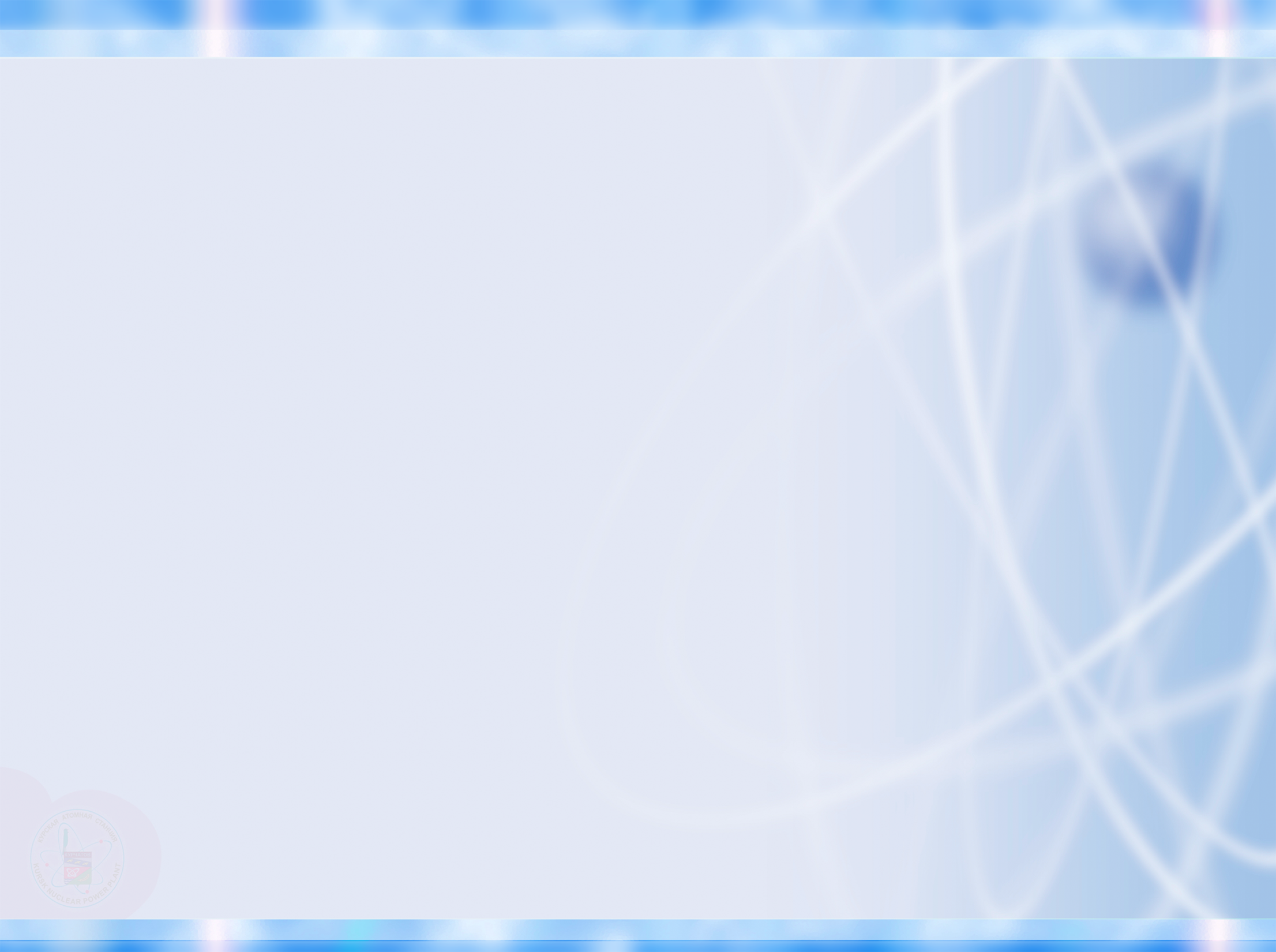 Актуальные  вопросы
Не укомплектованность отдела кадрами.
Неопределённость в вопросе осуществления постоянного государственного надзора за Учётом и Контролем ЯМ, РВ и РАО.
Неопределённость в тематическом вопросе осуществления ПГН («Положение ...», утв. ПП РФ №373 от 23.04.2012; «Положение ...», утв. ПП РФ №1044 от 15.10.2012).
Кудрявцев Михаил 
Васильевич
7
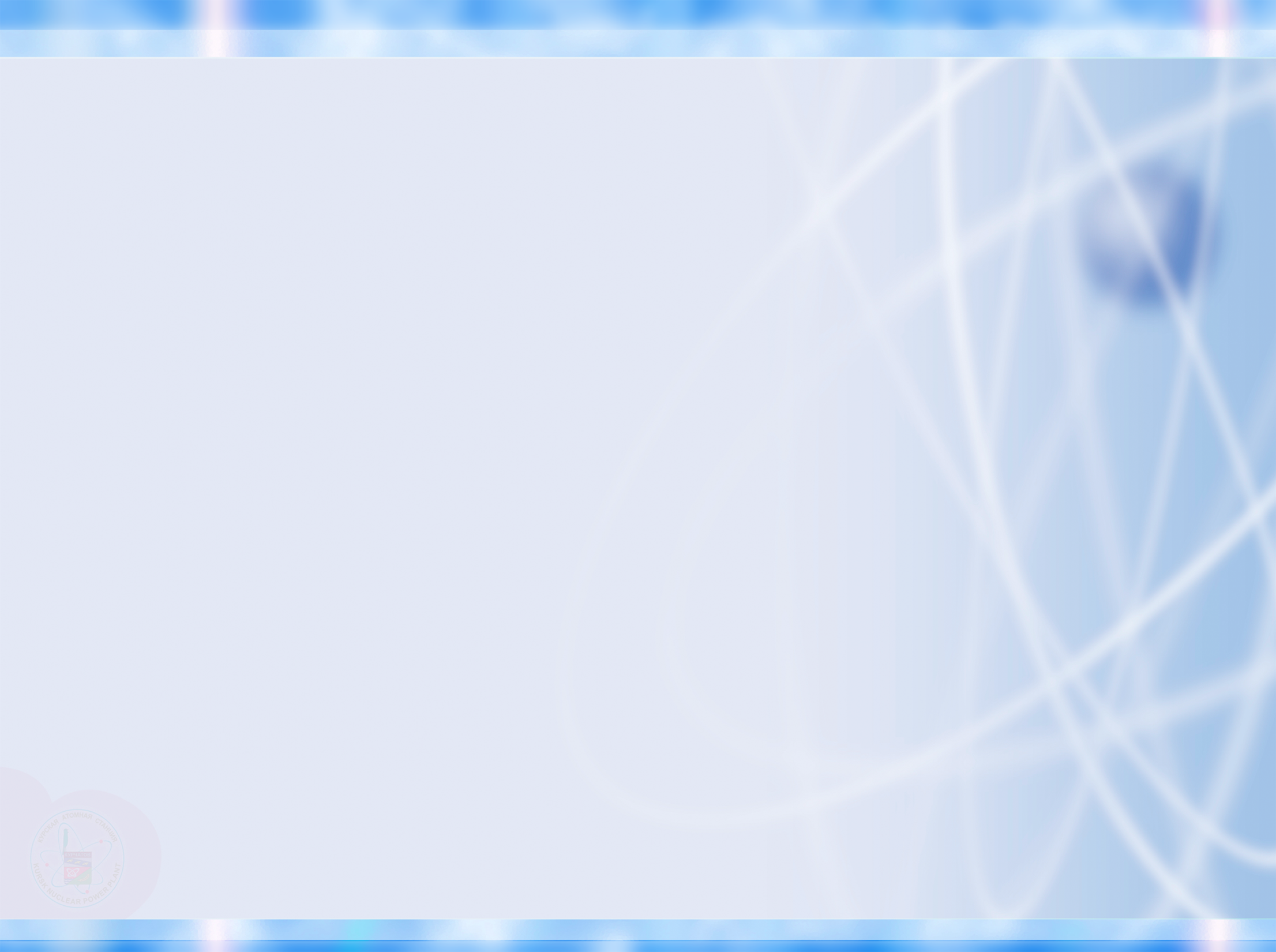 Благодарю за внимание!
СПАСИБО ЗА ВНИМАНИЕ !
Курская АЭС. Краткая справка
Кудрявцев Михаил 
Васильевич
8